Сергей Сергеевич Прокофьев Кантата «Александр Невский»
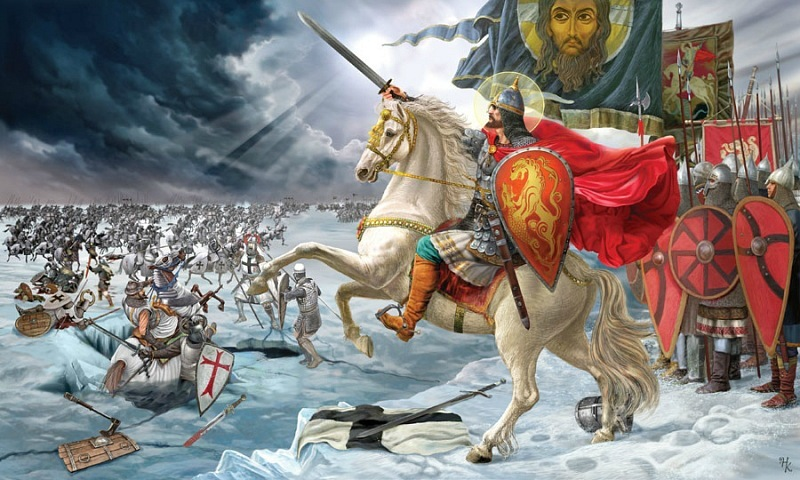 Что же такое кантата?
Кантата (итал. cantata, от лат. саntare — петь) — вокально-инструментальное произведение для солистов, хора и оркестра.
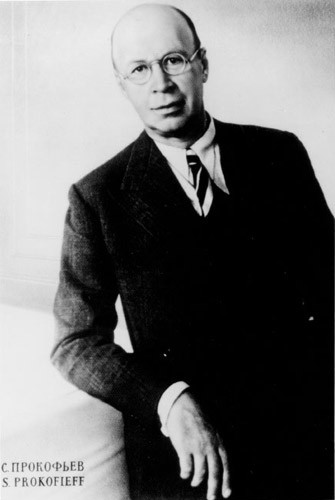 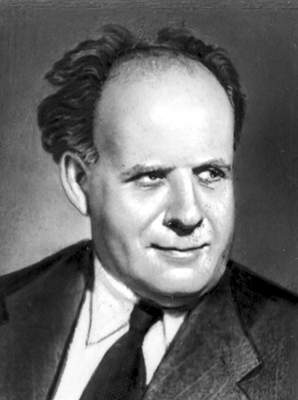 Композитор Сергей Сергеевич Прокофьев написал кантату «Александр Невский» по заказу режиссера Сергея Михайловича Эйзенштейна
Сражение на Чудском озере состоялась 5 апреля 1242 года
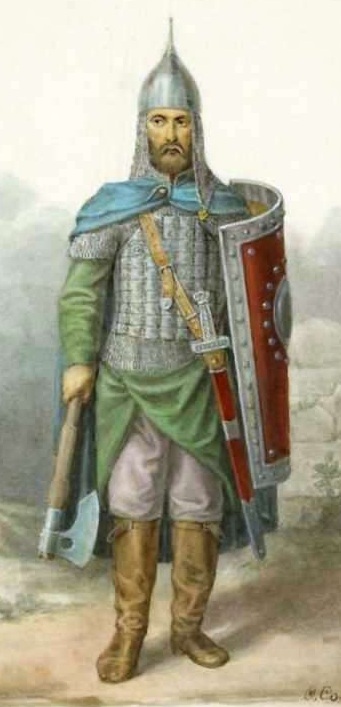 Между
Дружиной Александра Невского
Тевтонским орденом
Музыкальные фрагменты
Вставайте, люди русские.
Вставай, страна огромная.
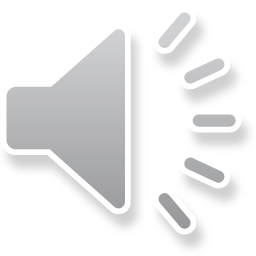 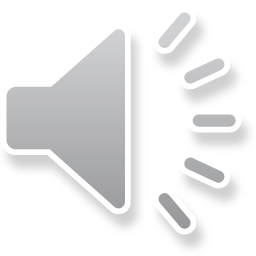 Тема врага
Ледовое побоище
Симфония № 7 («Ленинградская»)
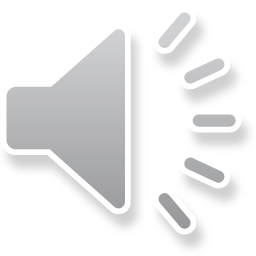 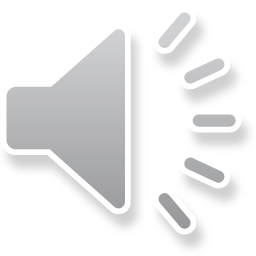 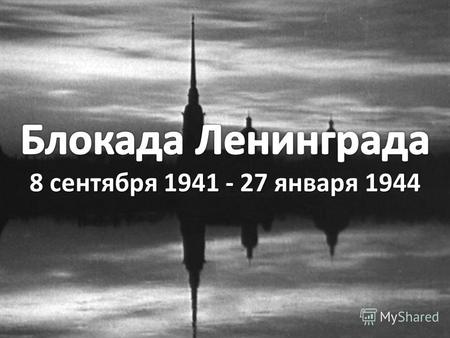 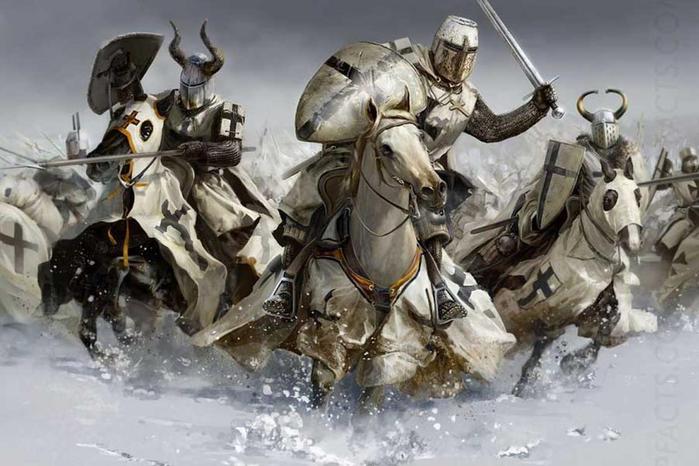 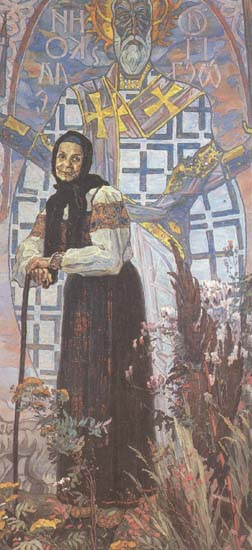 Дайте название картине.
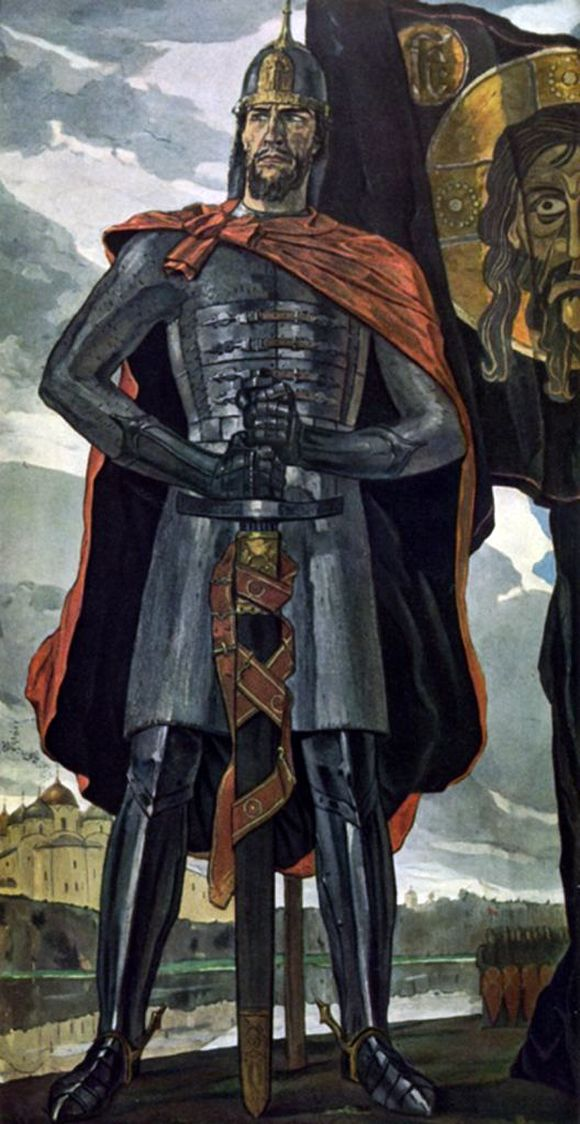 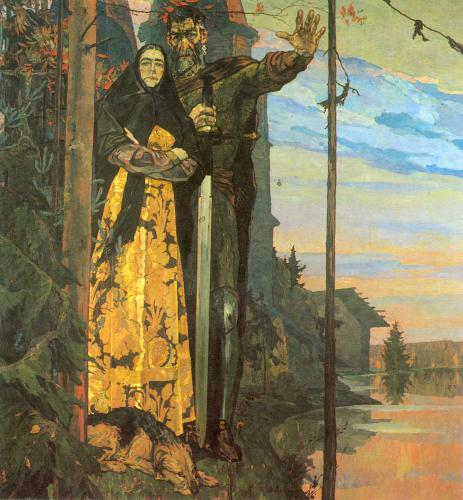 В Новгороде стоит памятник
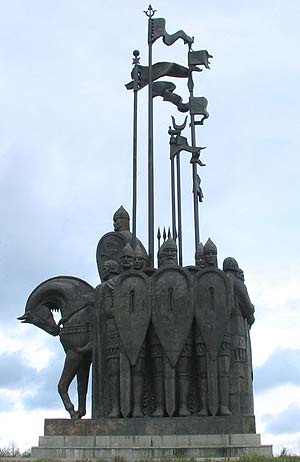 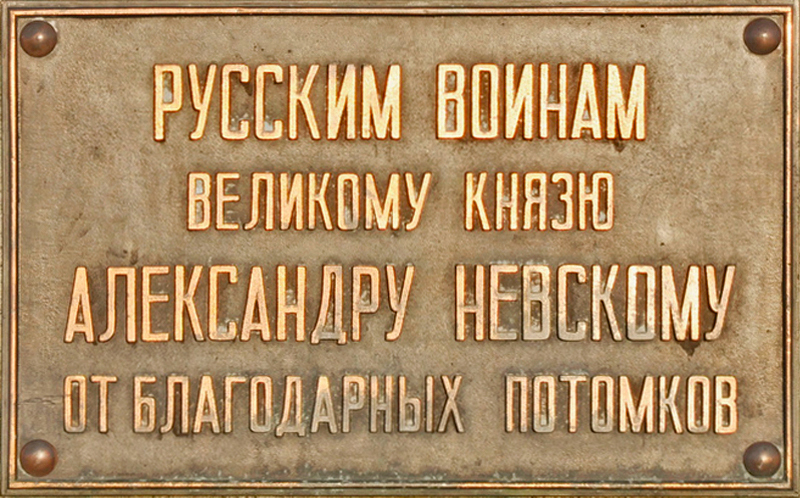 Кто с мечом к нам придет тот от меча и погибнет. На том стояла и стоять будет земля Русская. 
Александр Невский